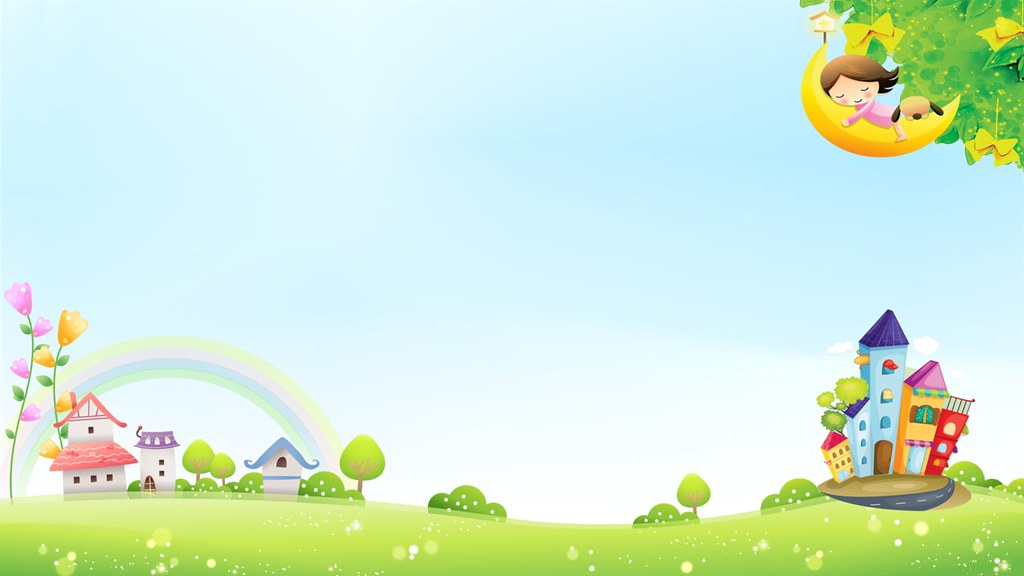 TRƯỜNG TIỂU HỌC HOÀ NGHĨA
HỘI THI GIÁO VIÊN DẠY GIỎI CẤP TRƯỜNG
Môn: Toán
Bài 54:Luyện tập chung
Giáo viên: Vũ Thị Ngọc Anh 
Năm sinh: 1991                
Trình độ: Đại học
CHỦ ĐỀ 10
CÁC SỐ TRONG PHẠM VI 1000
BÀI 54:
LUYỆN TẬP CHUNG
?
1
Số ?
Hai trăm ba mươi mốt
855
?
794
Bảy trăm chín mươi tư
?
Sáu trăm linh một
601
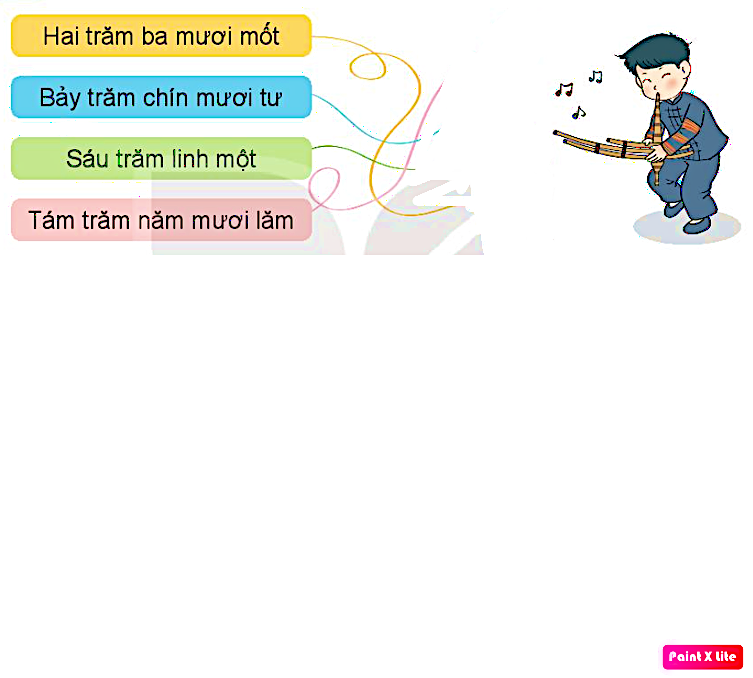 Tám trăm năm mươi lăm
231
Đ / S ?
Ảnh thẻ của mỗi bạn đã che một số trên tia số dưới đây:
2
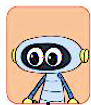 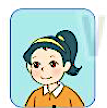 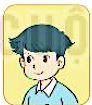 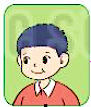 358
359
361
363
365
366
360
362
364
367
Trong các số đã che đi:
Ảnh thẻ của Nam che số lớn nhất.
Ảnh thẻ của Rô-bốt che số lớn nhất.
Ảnh thẻ của Việt che số 360.
Ảnh thẻ của Mai che số 362.
?
S
?
Đ
?
S
?
S
[Speaker Notes: Nam – áo xanh: số 362
Việt – áo cam: số 363]
Số liền trước của 680 là:
Số liền sau của 999 là:
Số 599 là số liền trước của số: 
Số 800 là số liền sau của số:
Số?
3
679
1 000
600
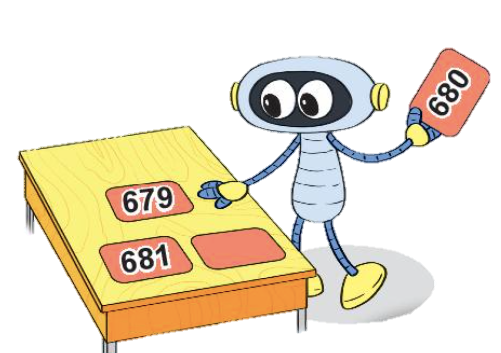 799
Note:
Ấn vào các quả táo để chuyển màu.
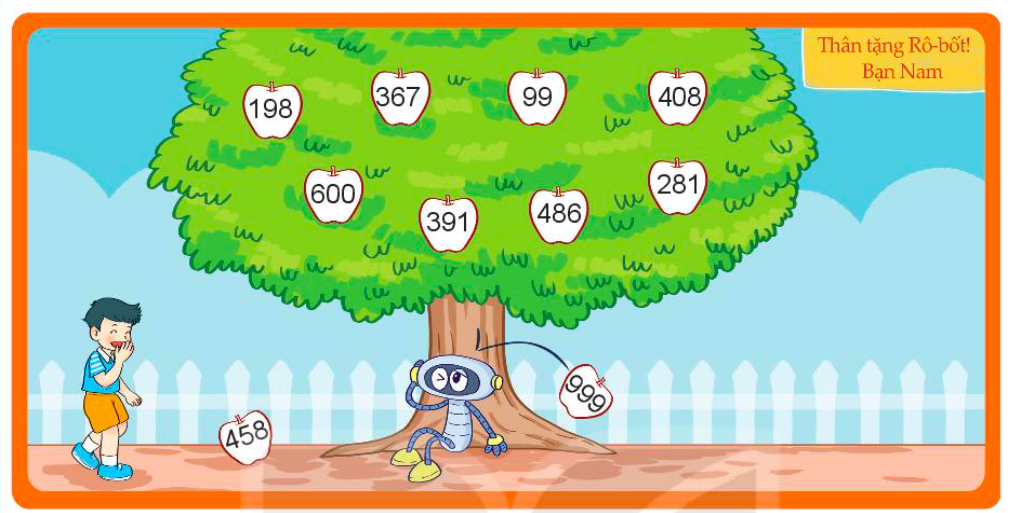 408
367
99
Rô-bốt được Nam tặng một bức tranh như sau:
198
4
281
600
486
391
999
458
Rô-bốt muốn tô màu đỏ cho những quả ghi số lớn hơn 365, màu xanh cho những quả ghi số bé hơn 365. Hỏi:
Có bao nhiêu quả sẽ được tô màu đỏ?
Có bao nhiêu quả sẽ được tô màu xanh?
7 quả
3 quả
[Speaker Notes: Ấn vào các quả táo để đổi màu.]
> , < , = ?
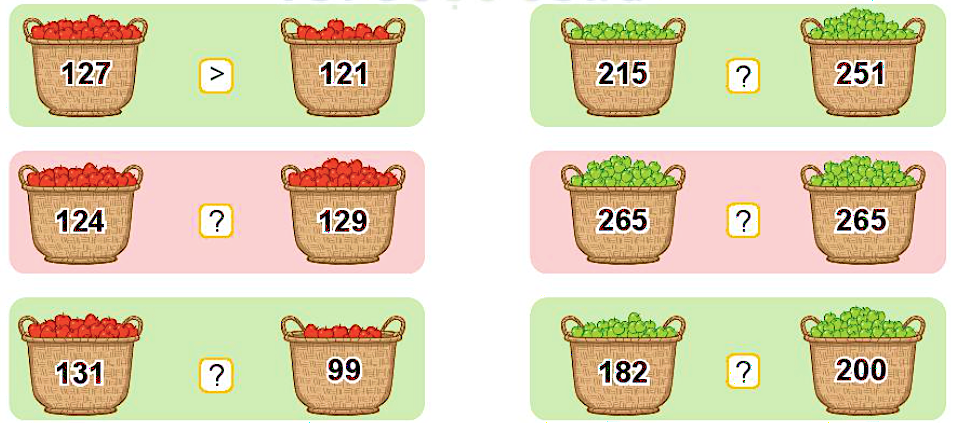 5
>
?
<
?
?
=
<
?
?
<
>
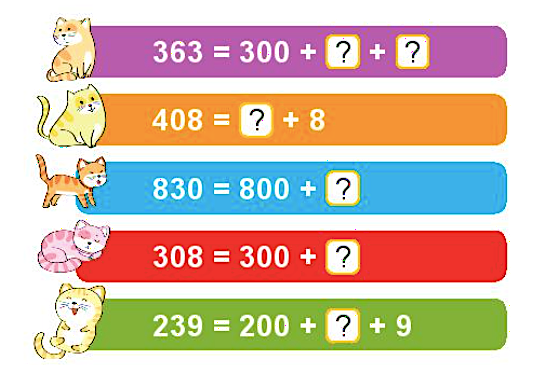 1
?
?
?
?
363 = 300 +          +
408 =           + 8
830 = 800 +
308 = 300 +
239 = 200 +          + 9
?
60
?
3
Số ?
400
30
8
30
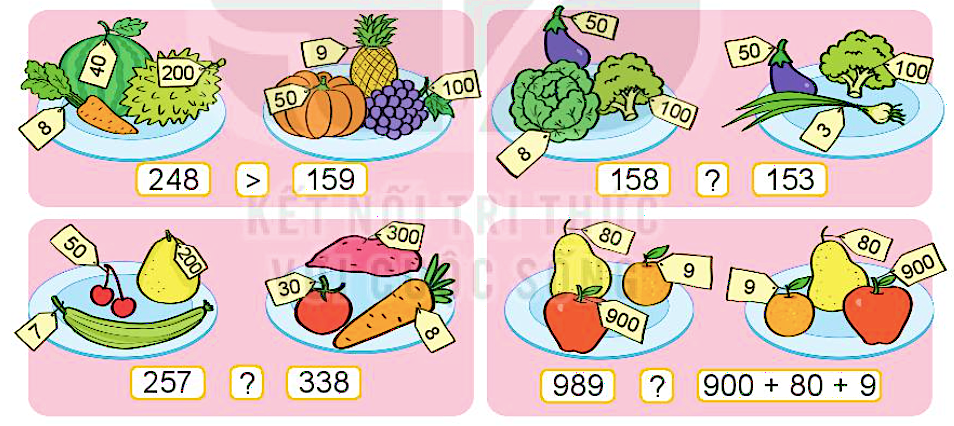 2
> , < , = ?
?
>
?
?
<
=
989
Việt cần sắp xếp thẻ số vào dấu “?” để nhận được so sánh đúng. Việt có thể xếp bao nhiêu cách khác nhau?
3
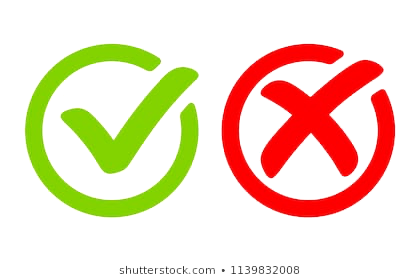 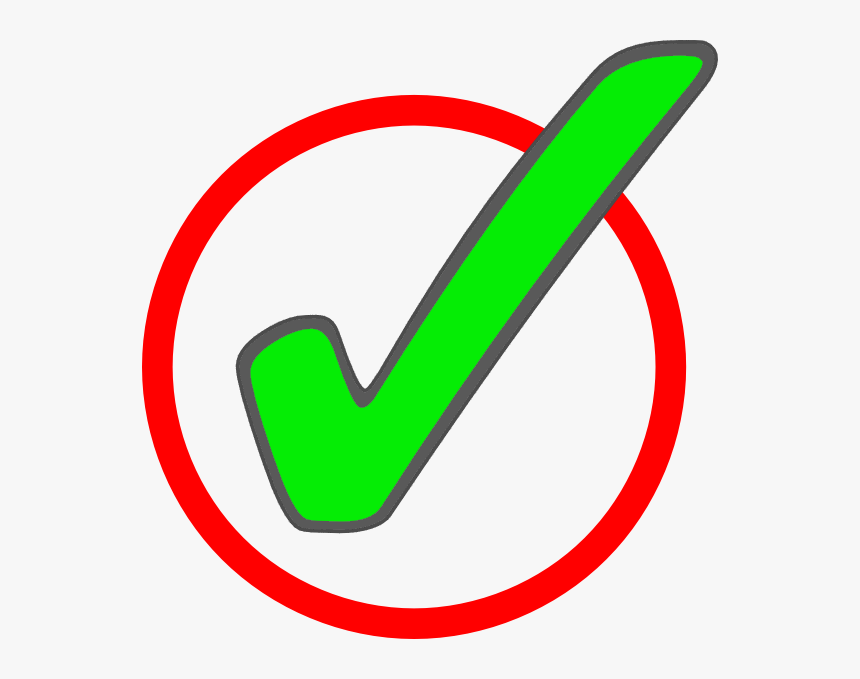 ?
2
6
3
2
3
<
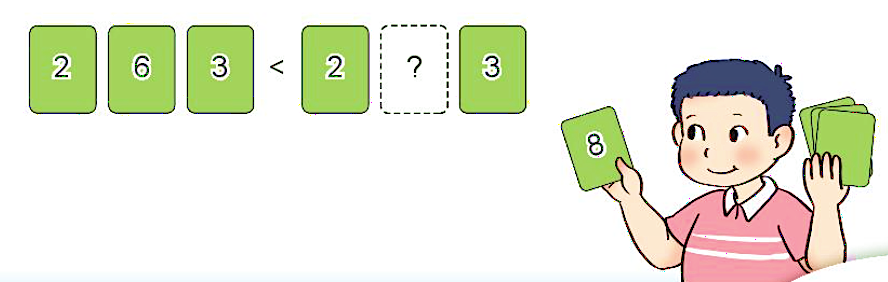 0
1
2
3
4
5
6
7
8
9
[Speaker Notes: Ấn vào các thẻ số (bên dưới) để thử các trường hợp.
Ấn lại vào thẻ để thẻ về vị trí cũ.]
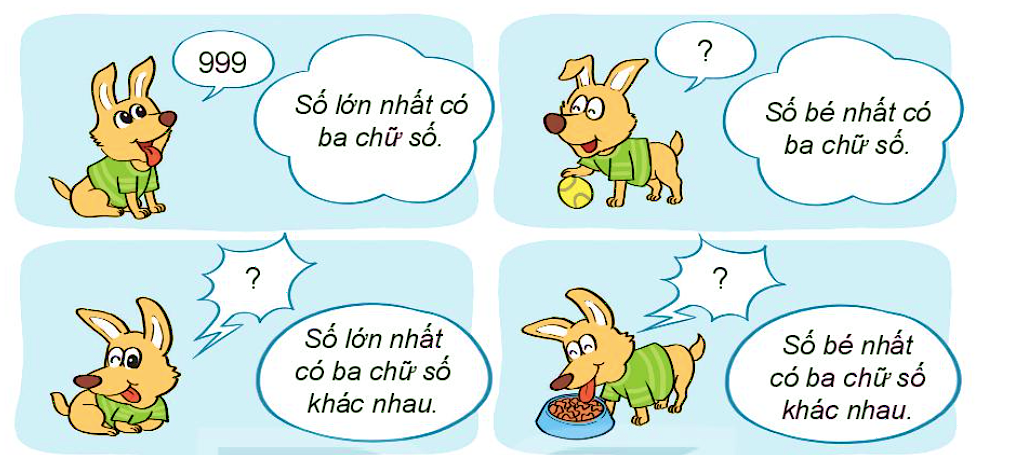 100
4
Số?
987
102
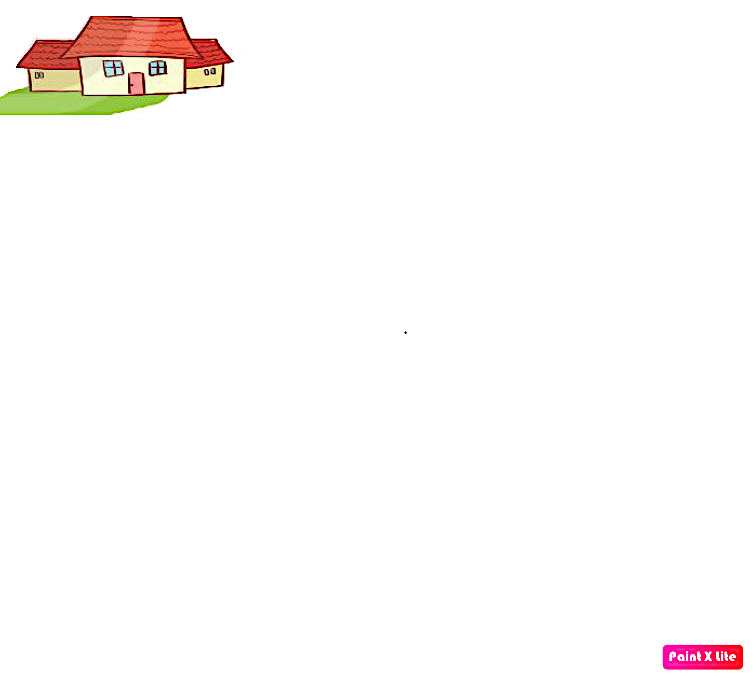 4
Mai về nhà bang cách đi theo con đường ghi số lớn hơn tại mỗi ngã rẽ. Tìm nhà của Mai.
319
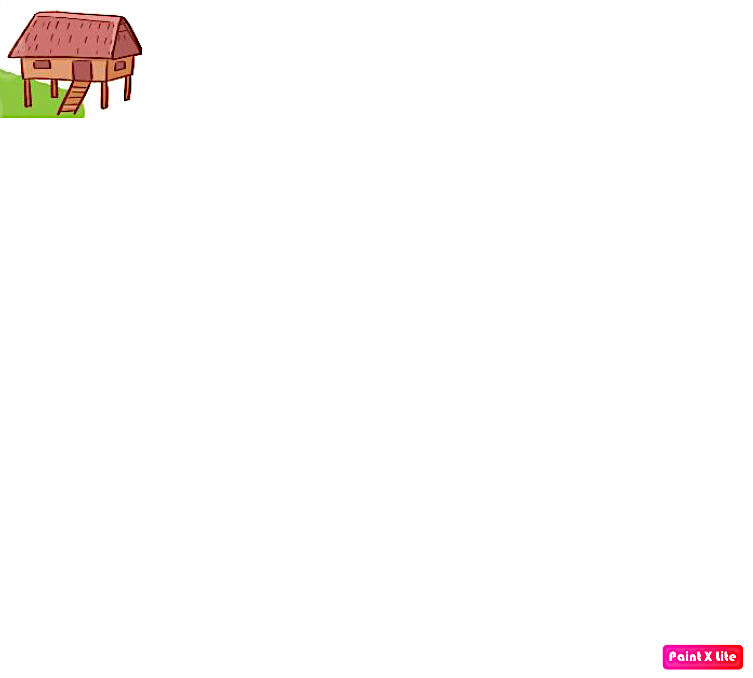 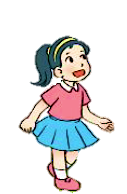 941
100
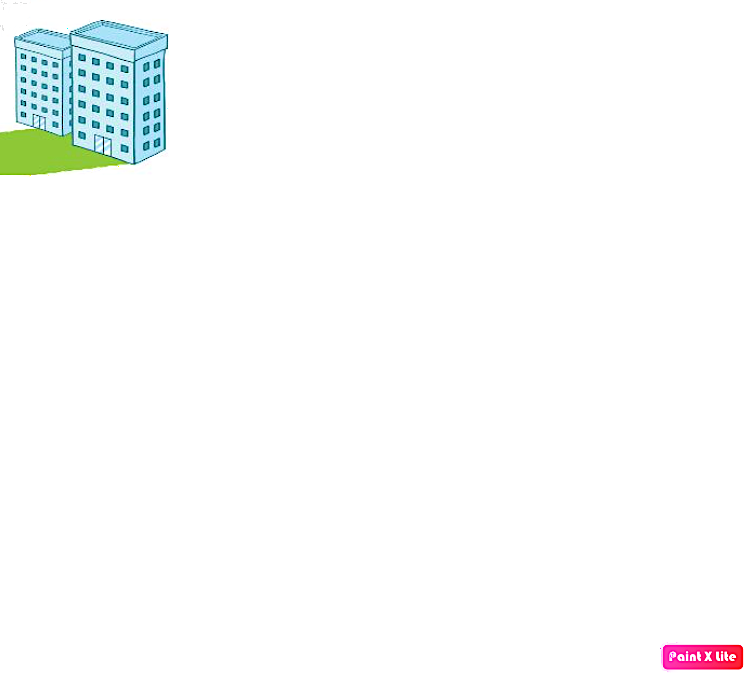 14
139
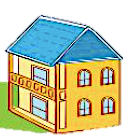 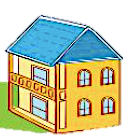 600
410
583
641
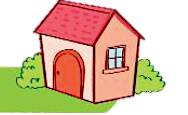 412